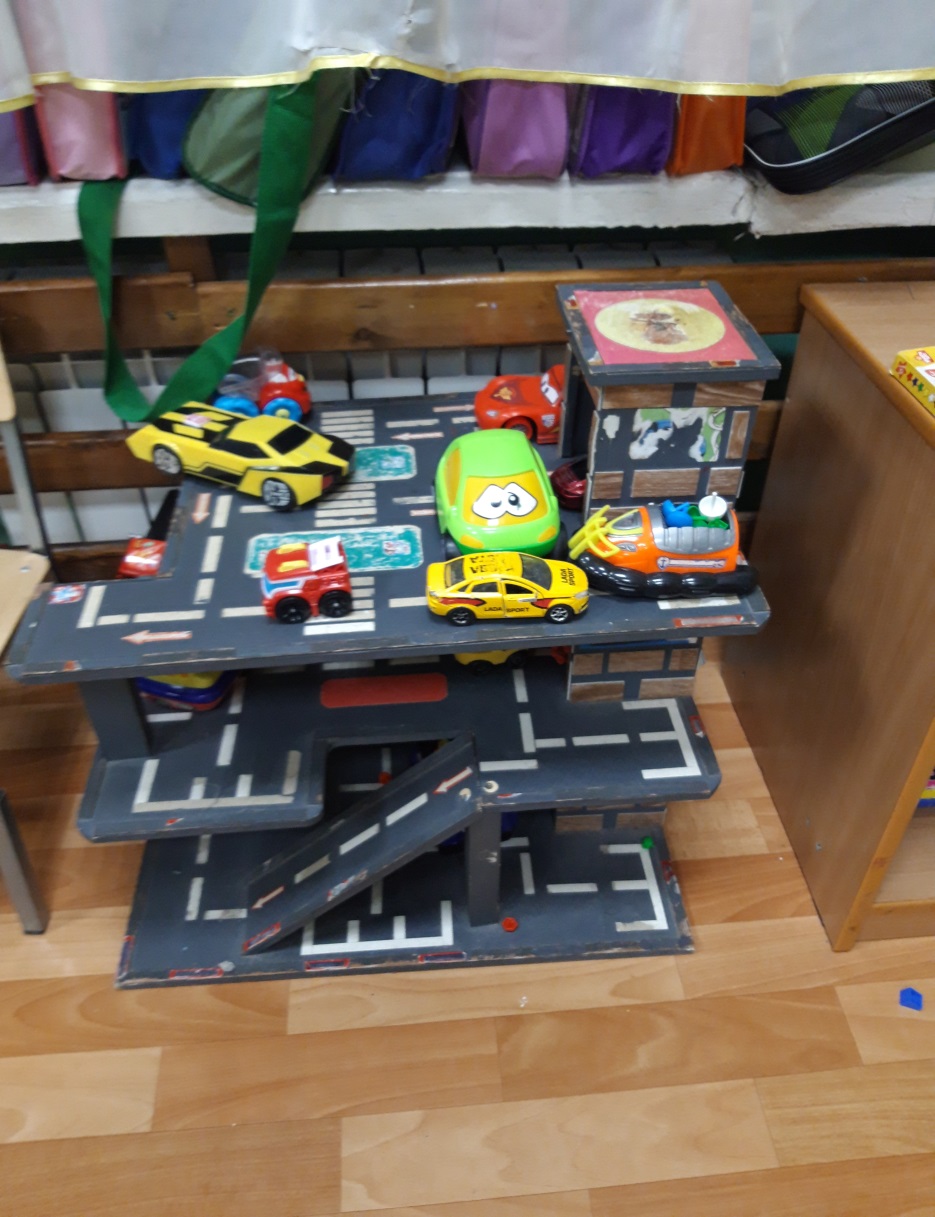 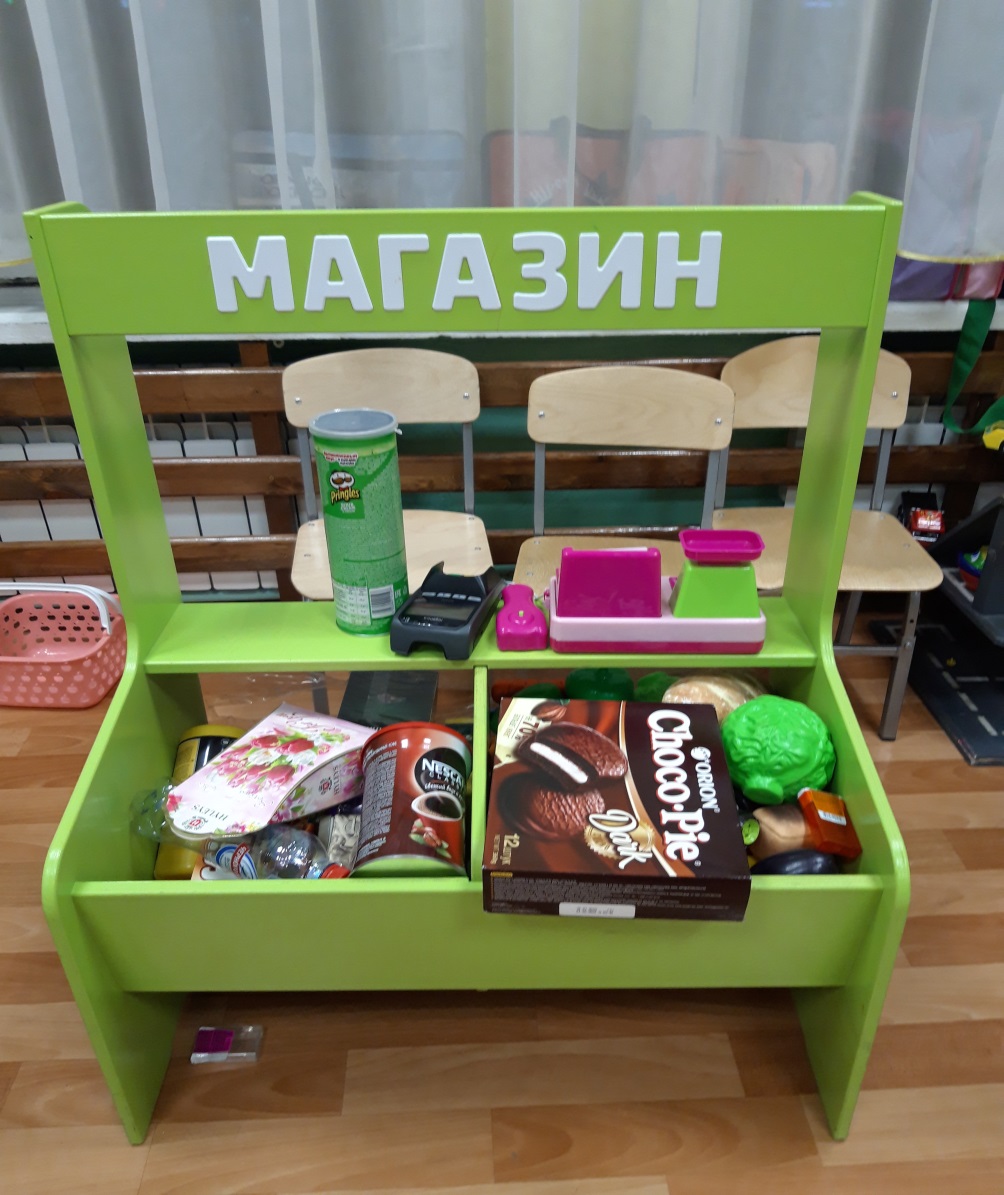 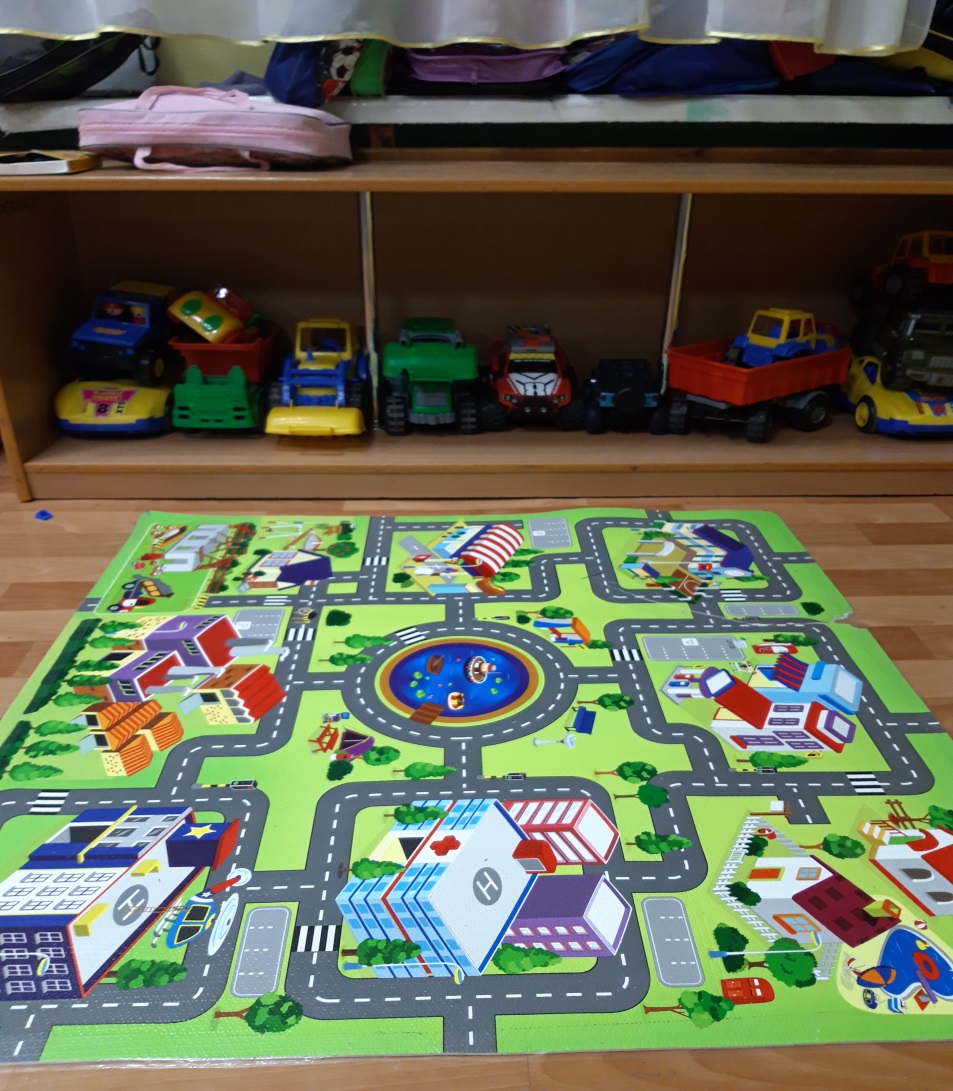 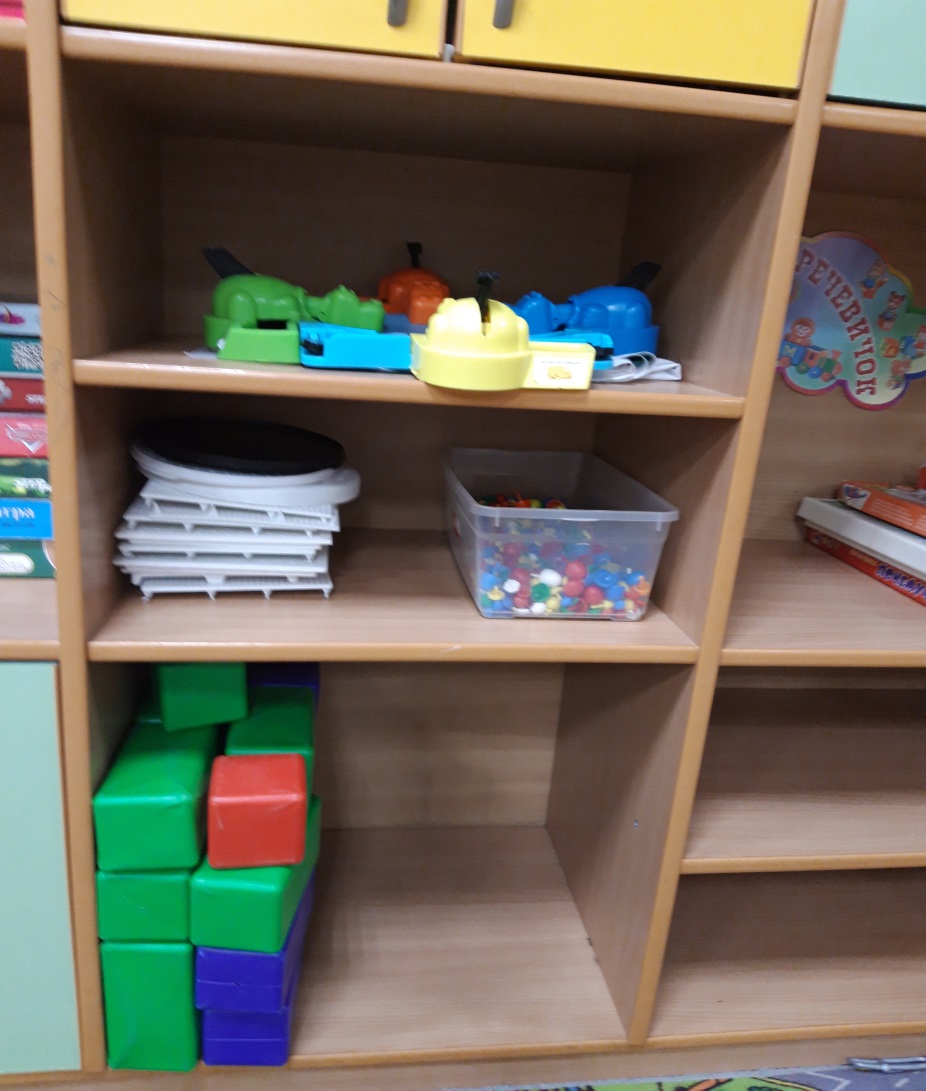 эксперимент
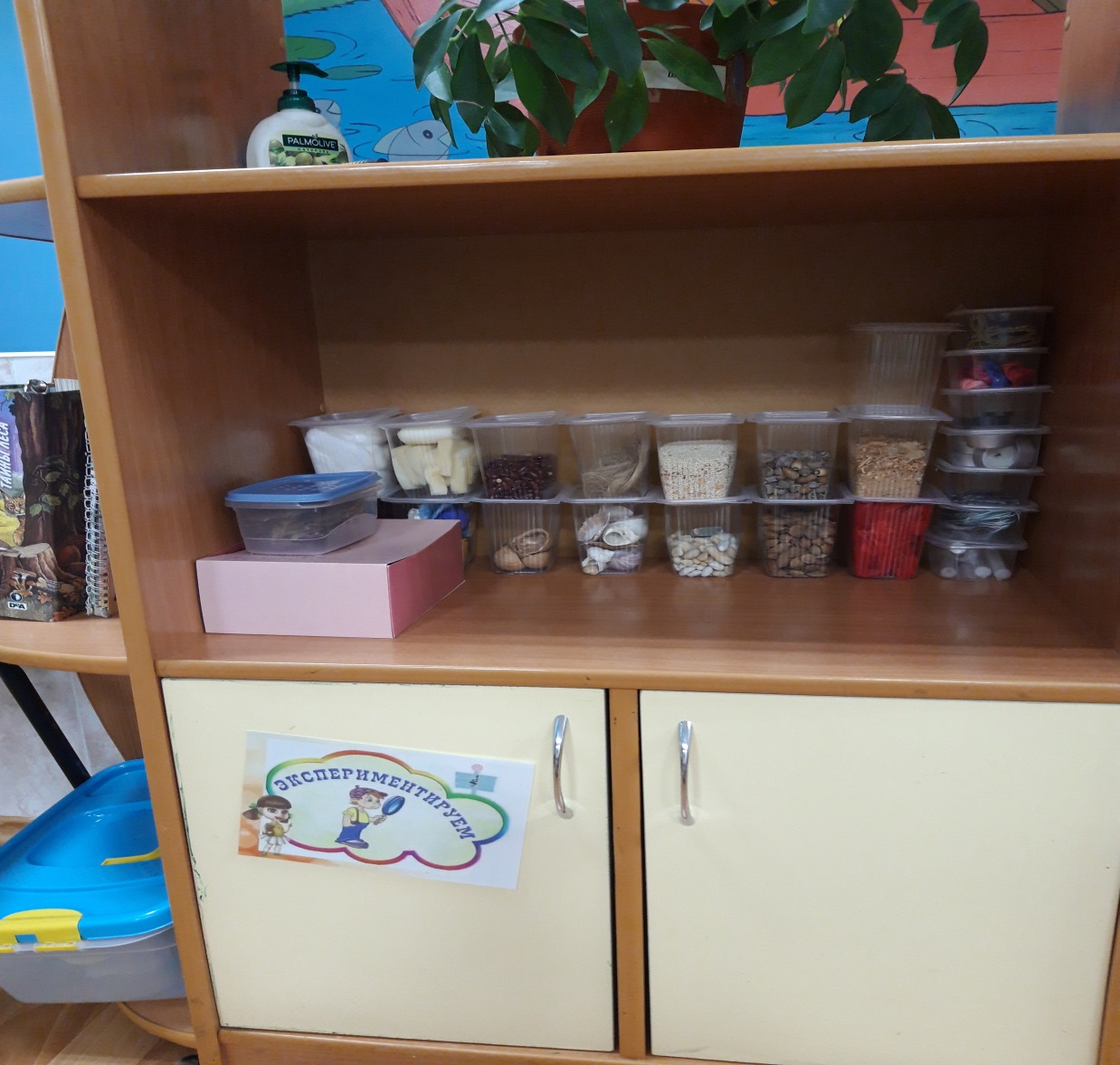 Уголок рисования
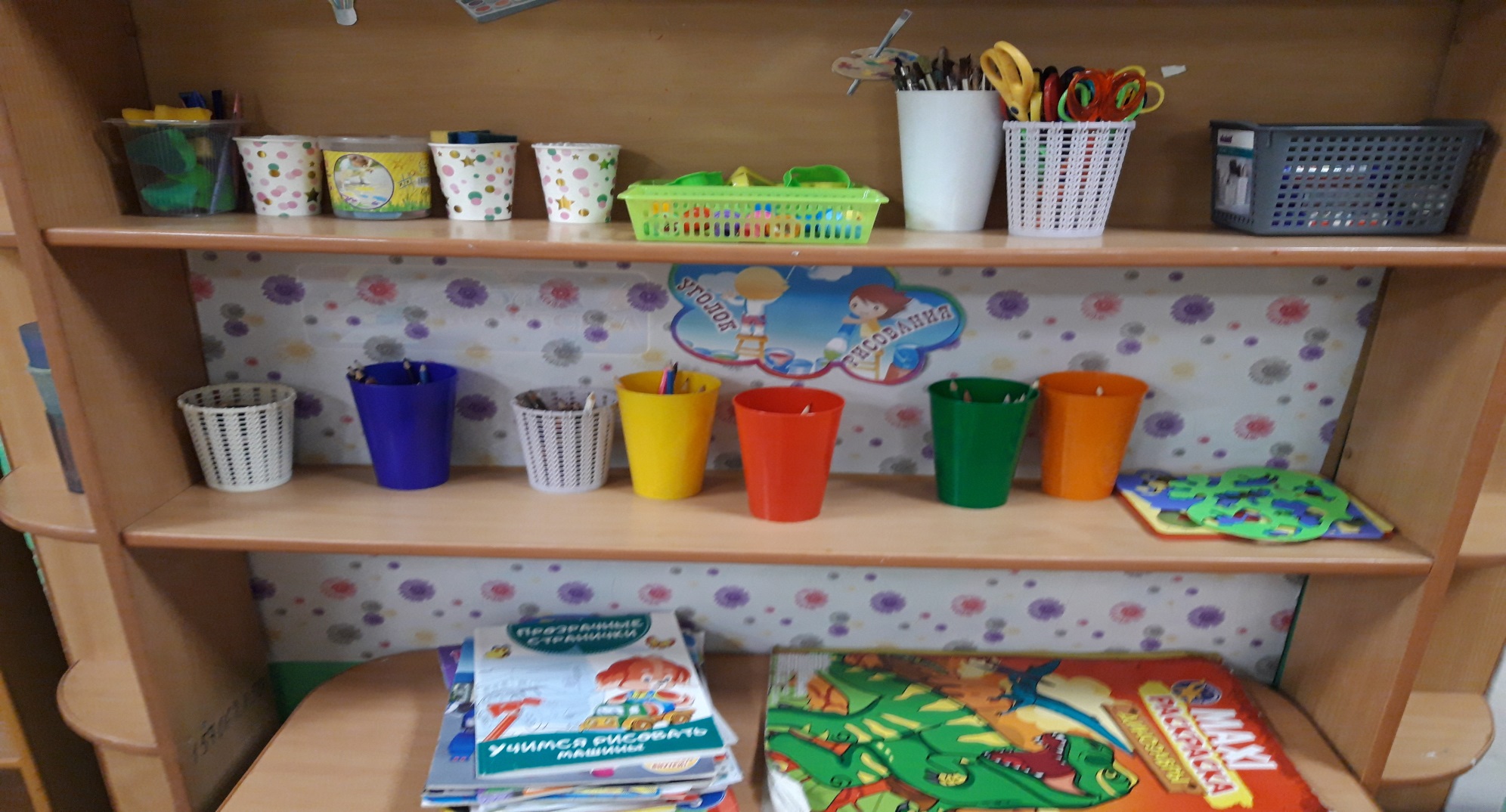 Логико-матиматичекие игры
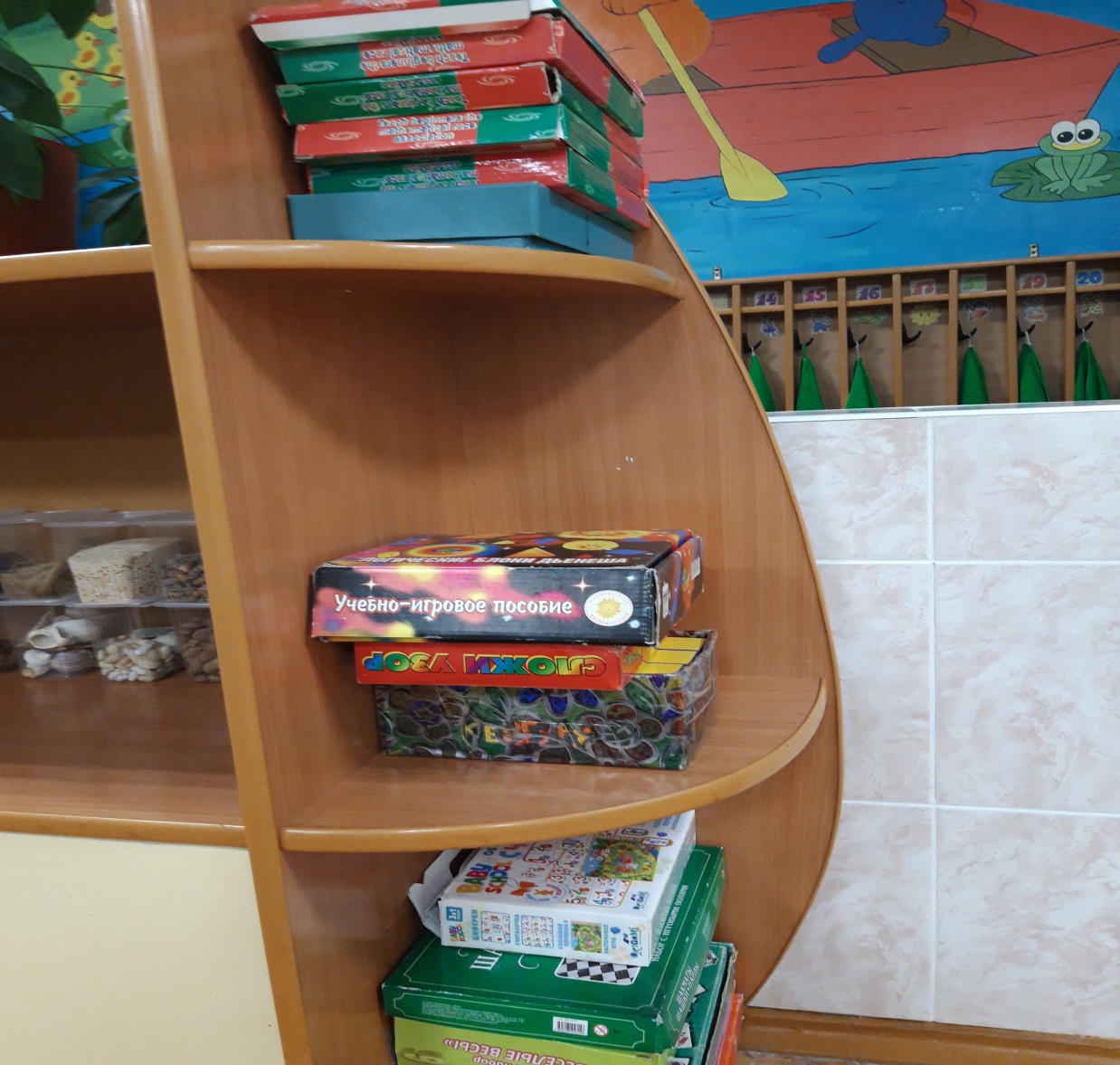 Патриотический уголок
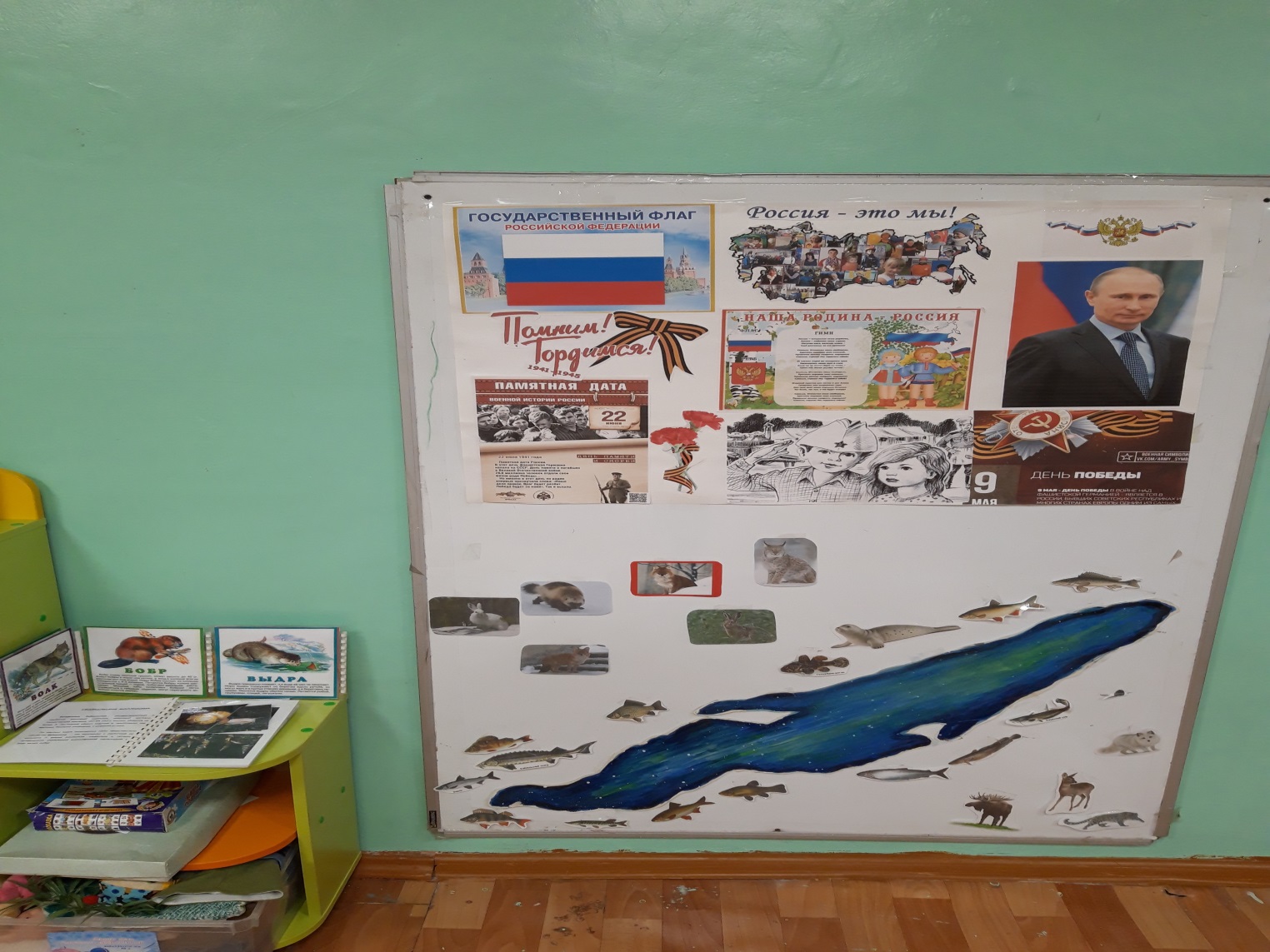 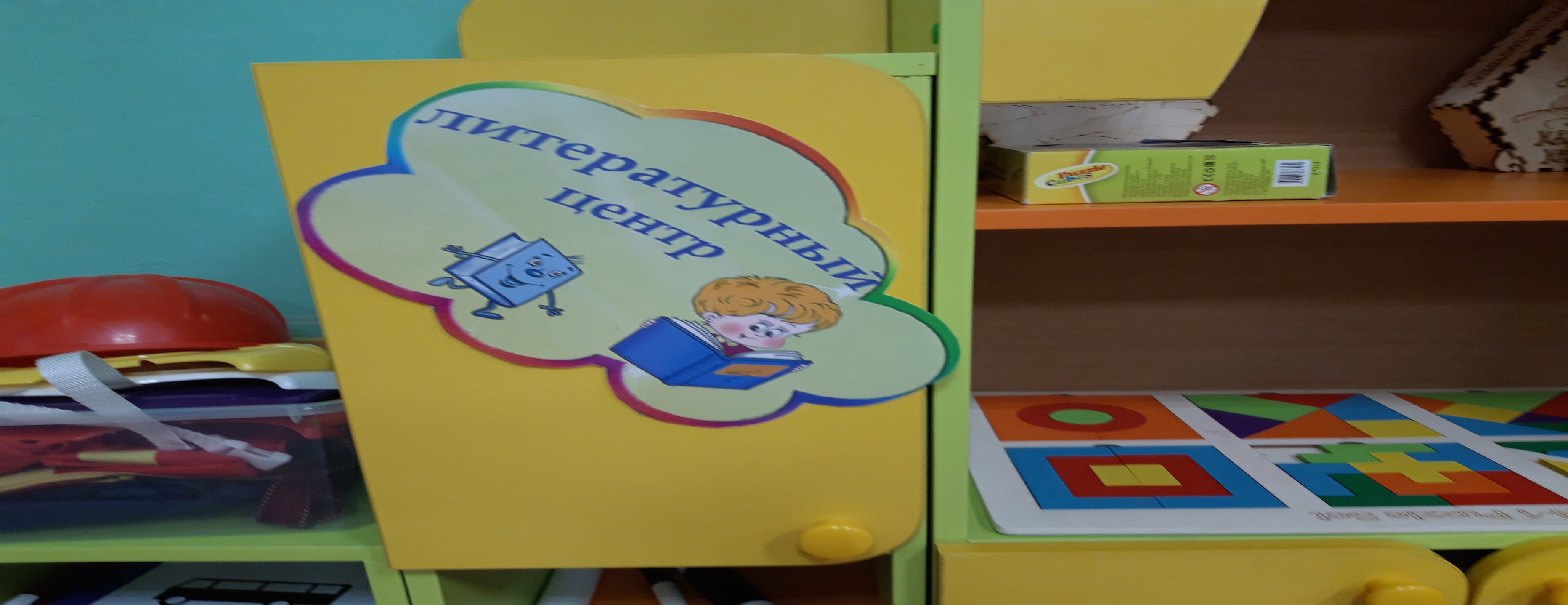 Литературный центр
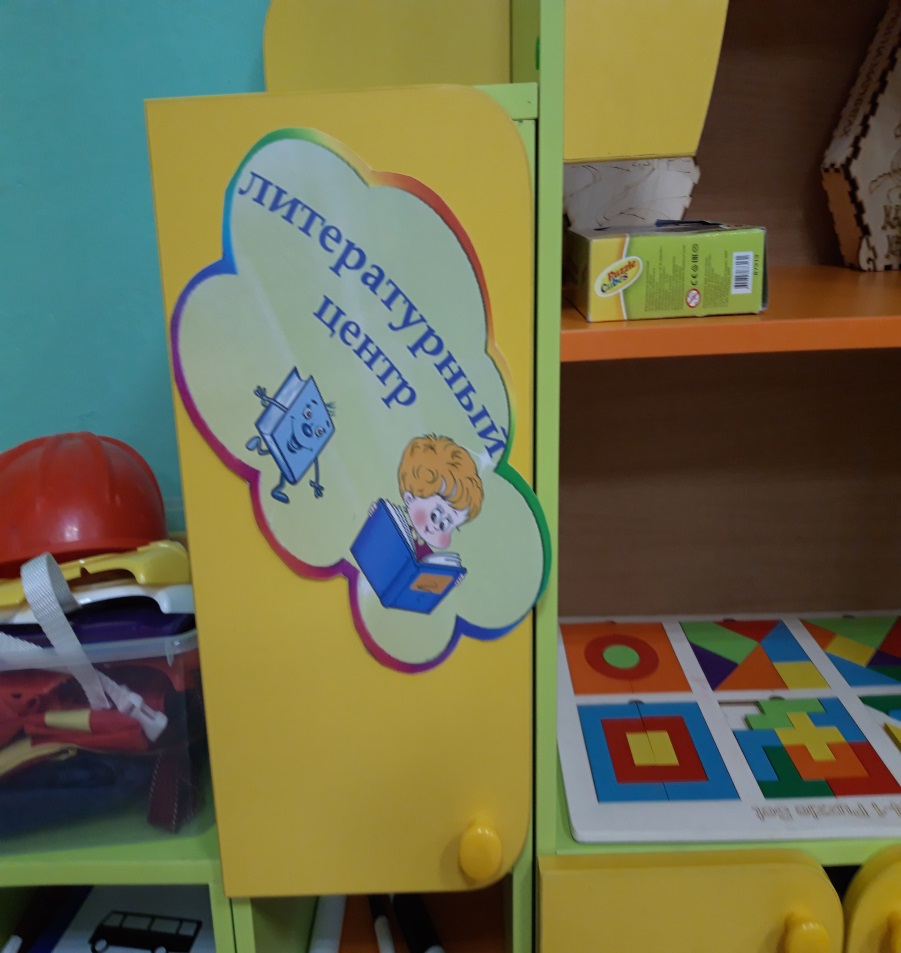 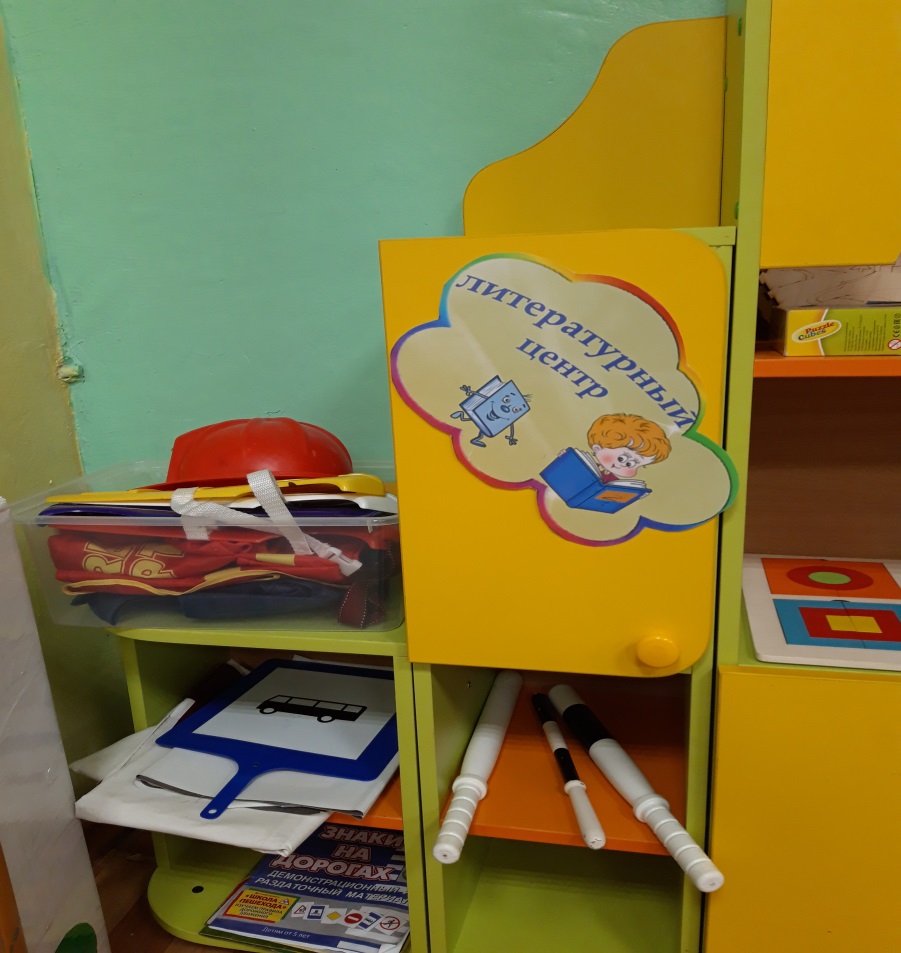 Театрализация, ряжения
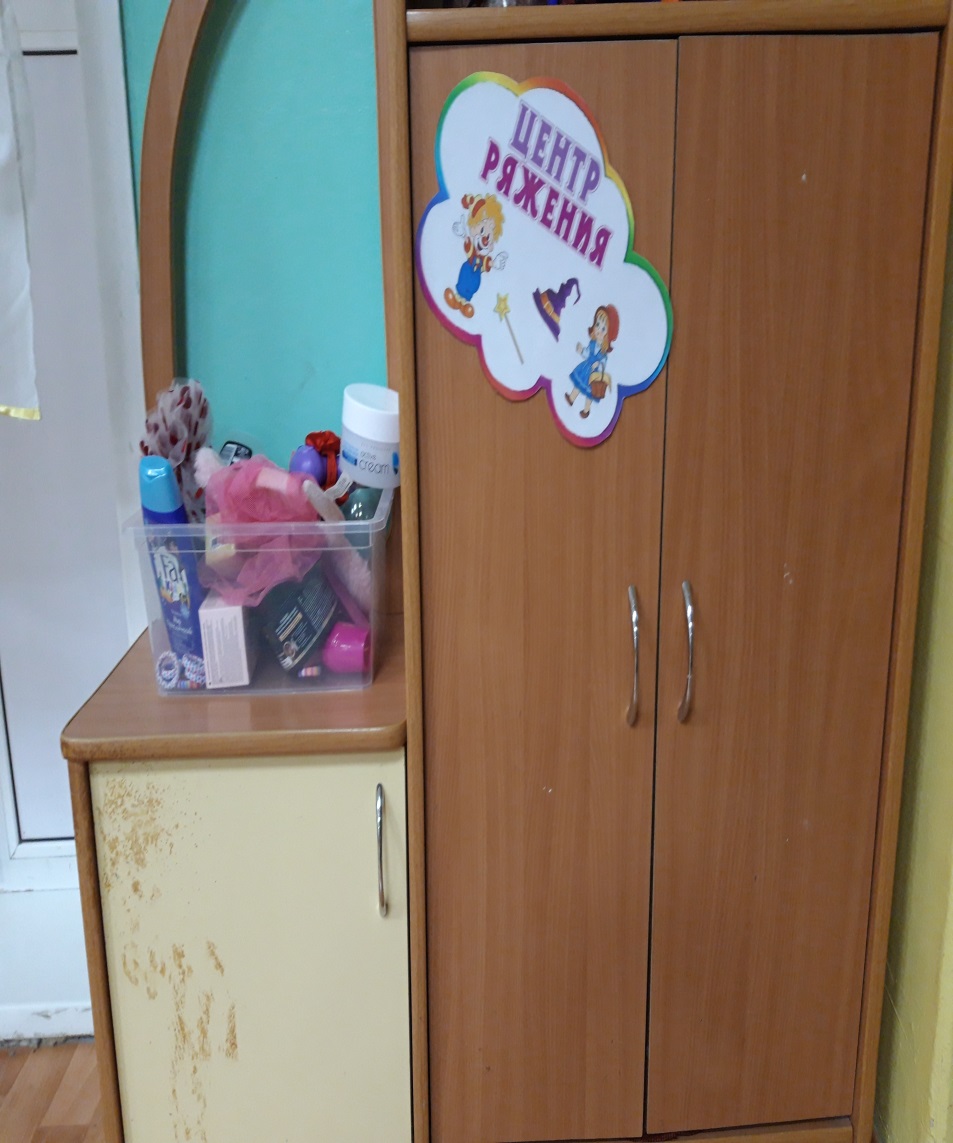 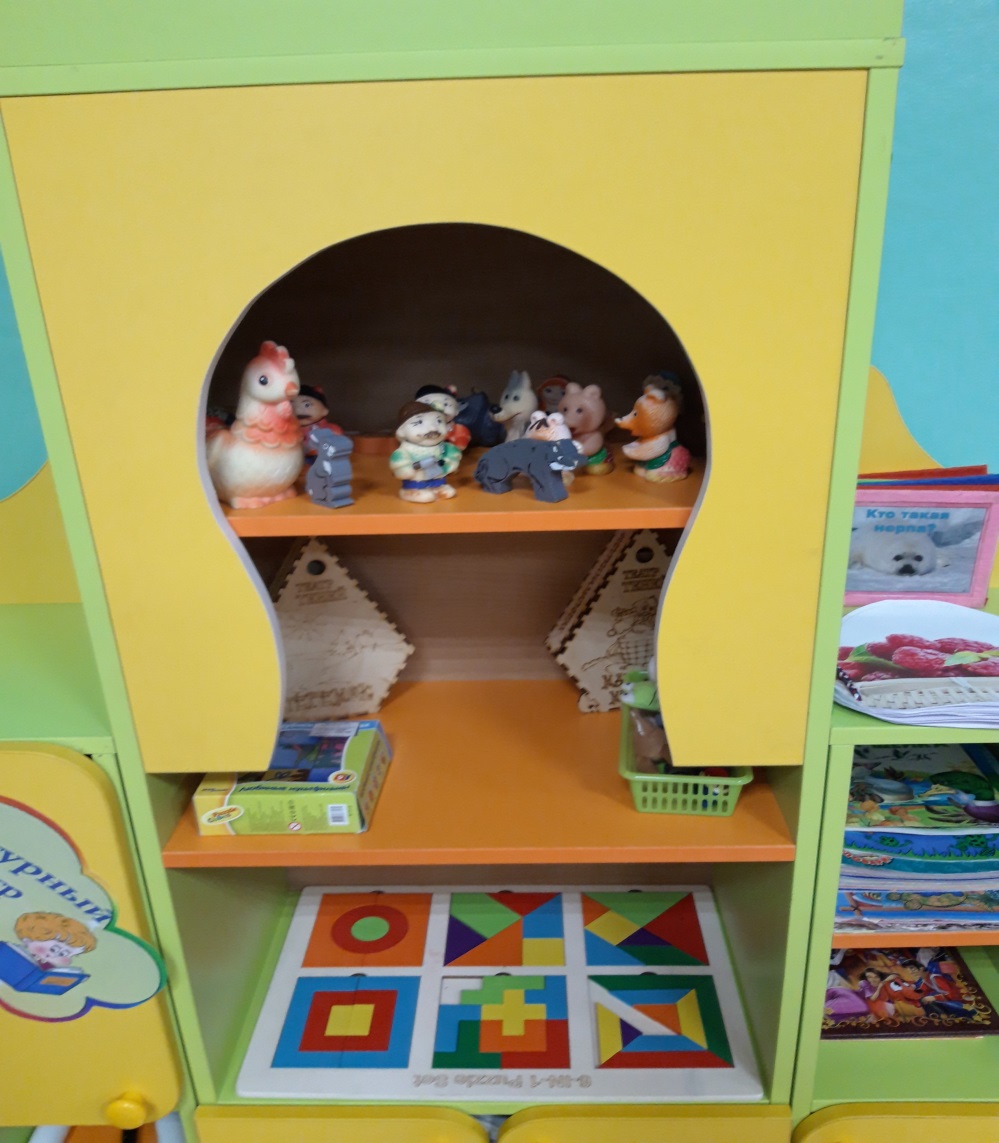 Музыкальный уголок
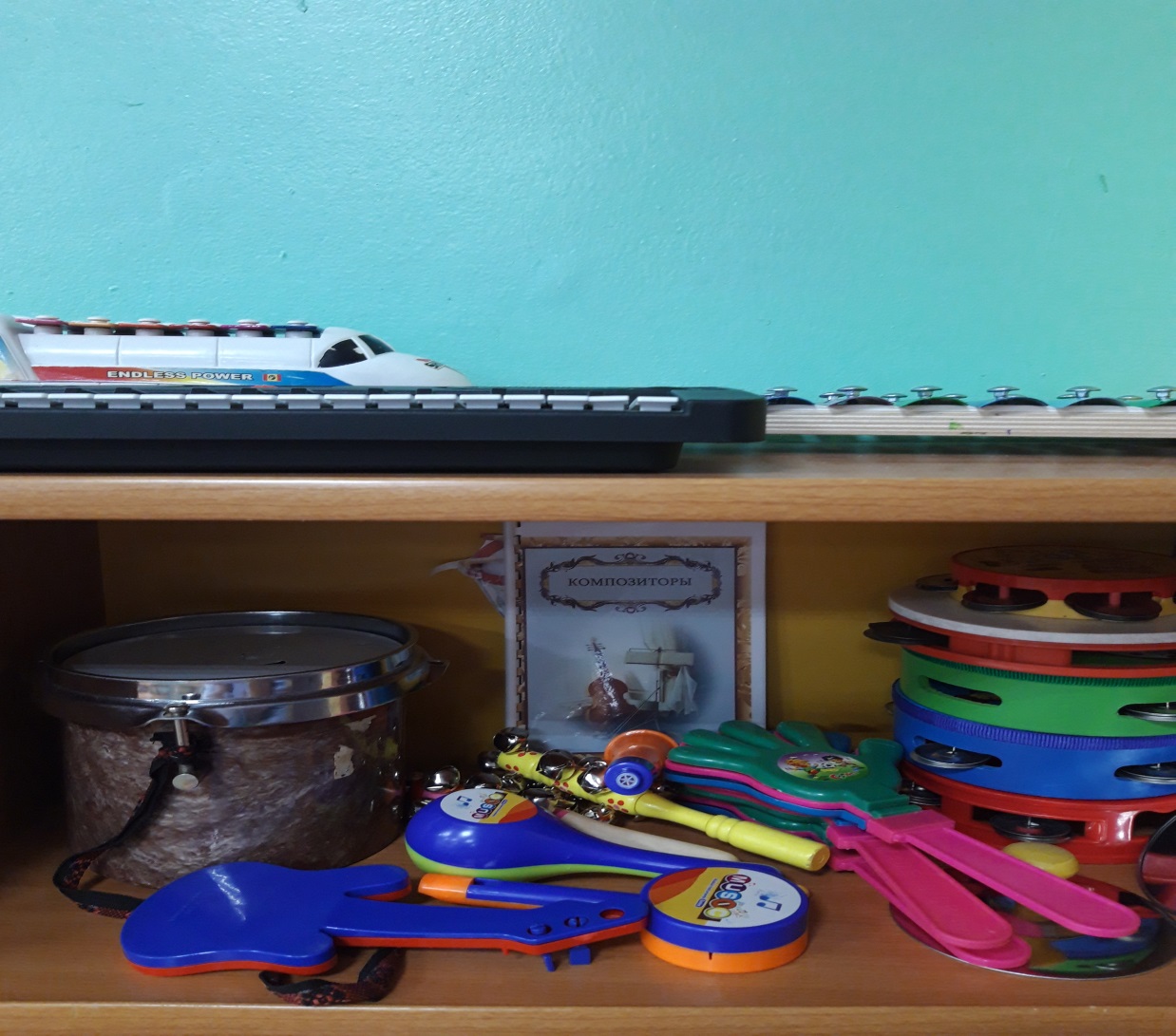 Сюжетно ролевая
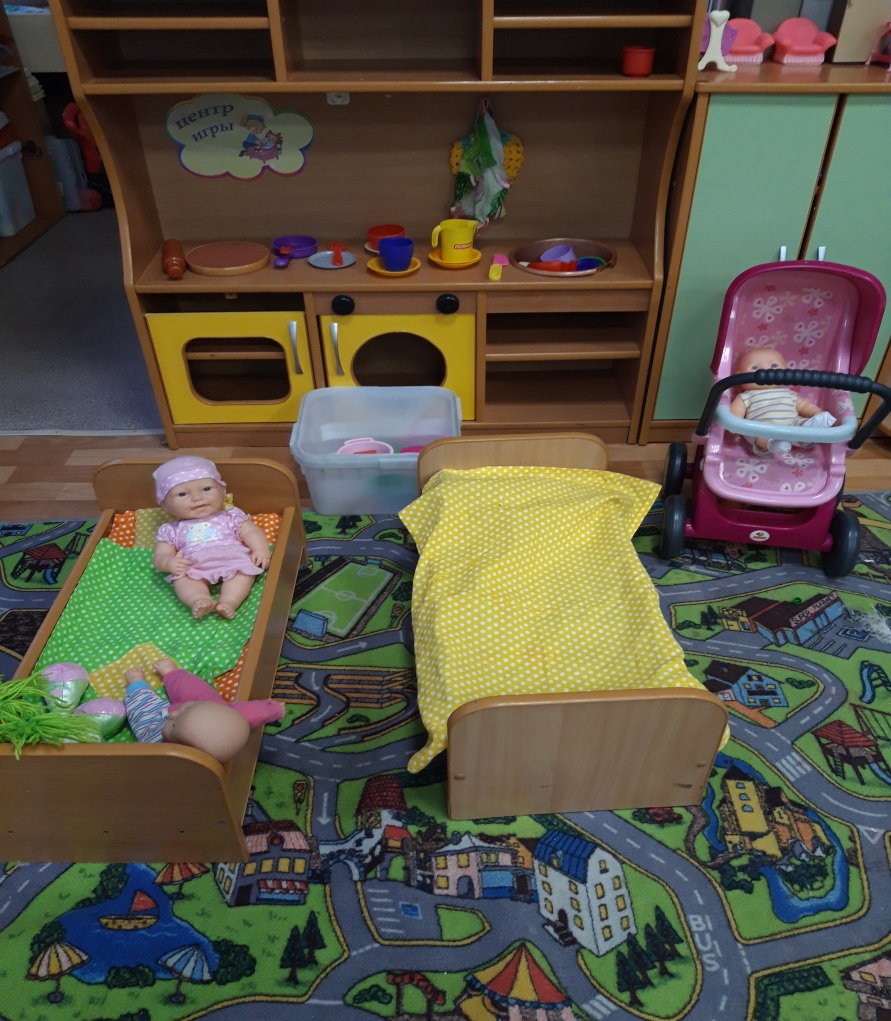 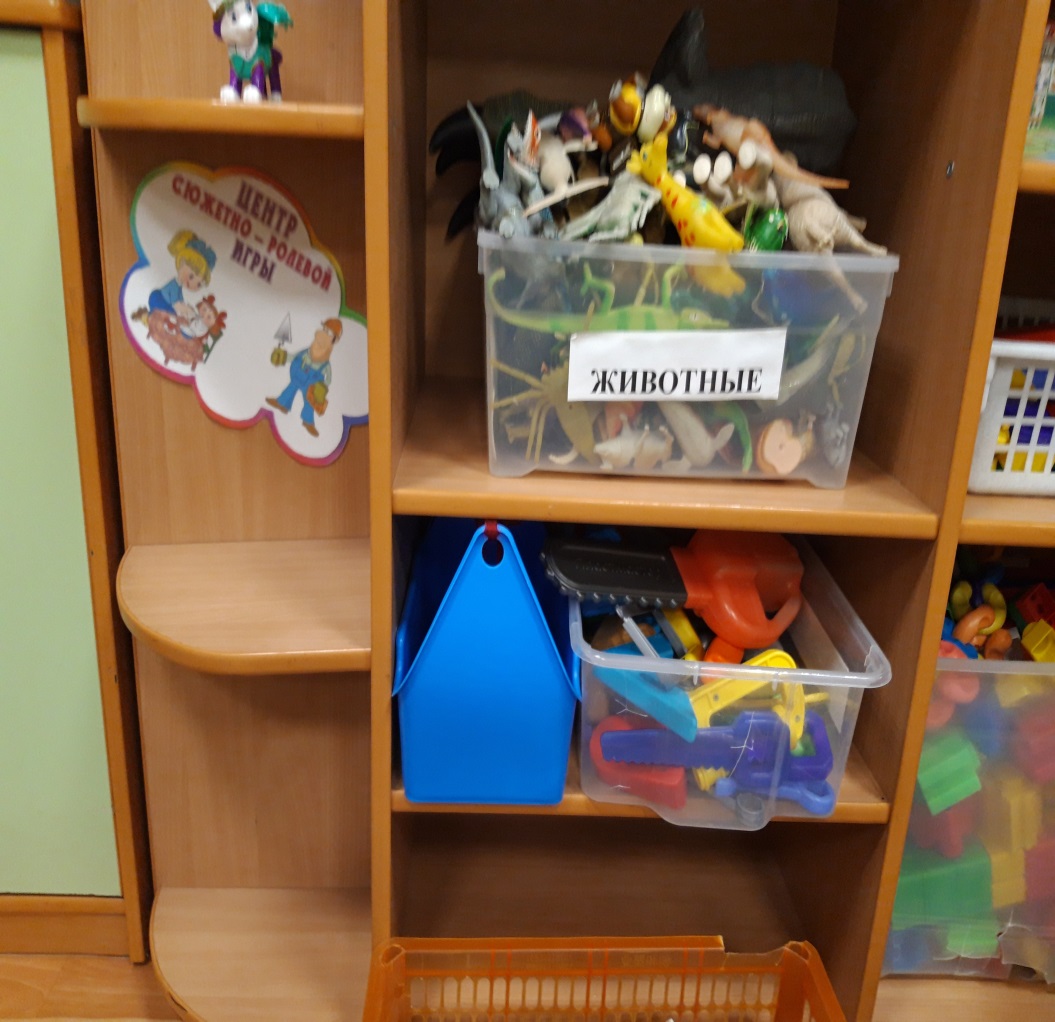